Les 1 inspiratieles
Doel: leerlingen raken geïnspireerd door verschillende voorbeelden
Les 2
Doel: 
1.Ik weet uit welke dieren mijn fantasiedier bestaat

2. Ik heb een schets gemaakt van mijn fantasiedier

3. Ik maak een tekening van mijn fantasiedier

Eisen: Let erop dat je bij de echte tekening rekening houdt met hoe het dier er echt uit ziet. Dus kijk goed naar de vormen, de huid, de poten en zo!
Les 3 – informatiebord
Je maakt een informatiebord over jouw fantasiedier. Het informatiebord bevat dingen als:- De naam van je dier- De landen waar het dier leeft- De leefomgeving van het dier- Het eten van het dier- Poep van het dier- Zoogdier? 
- En ongetwijfeld nog meer!
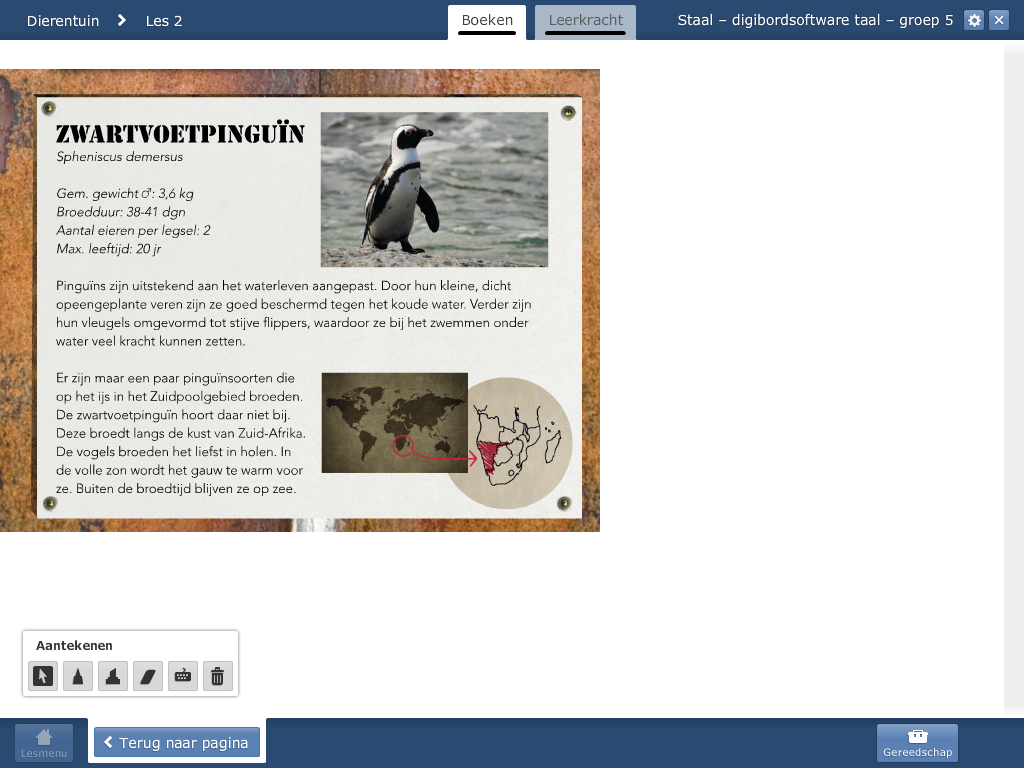